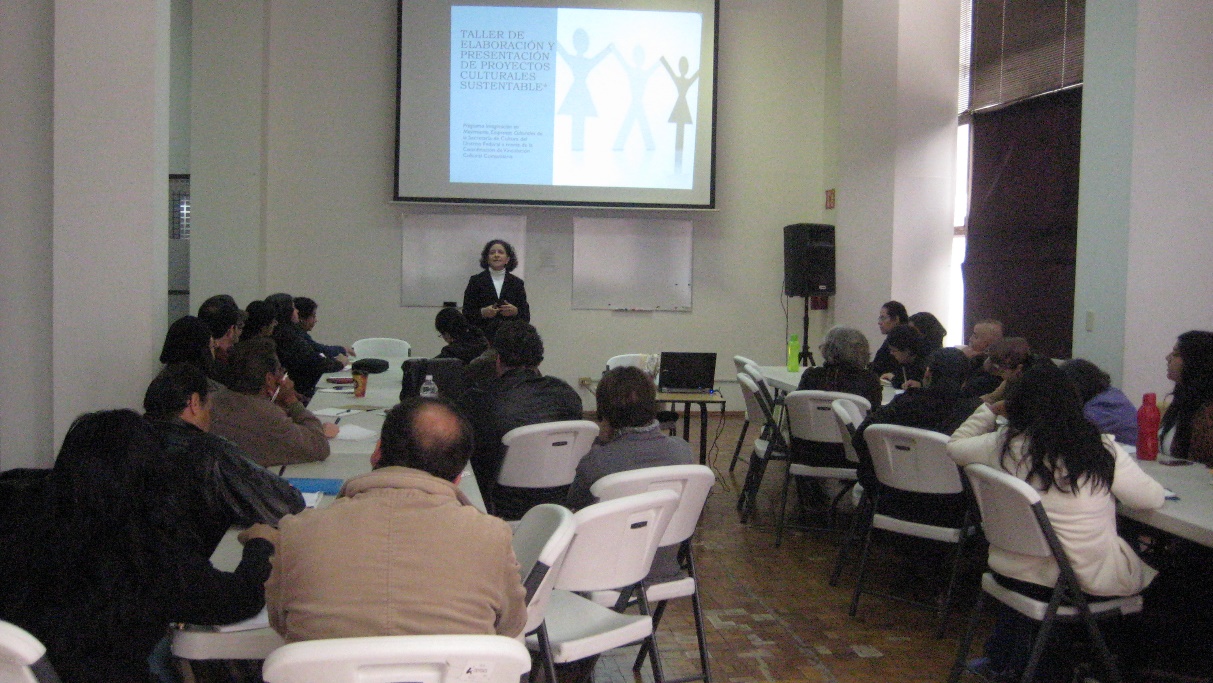 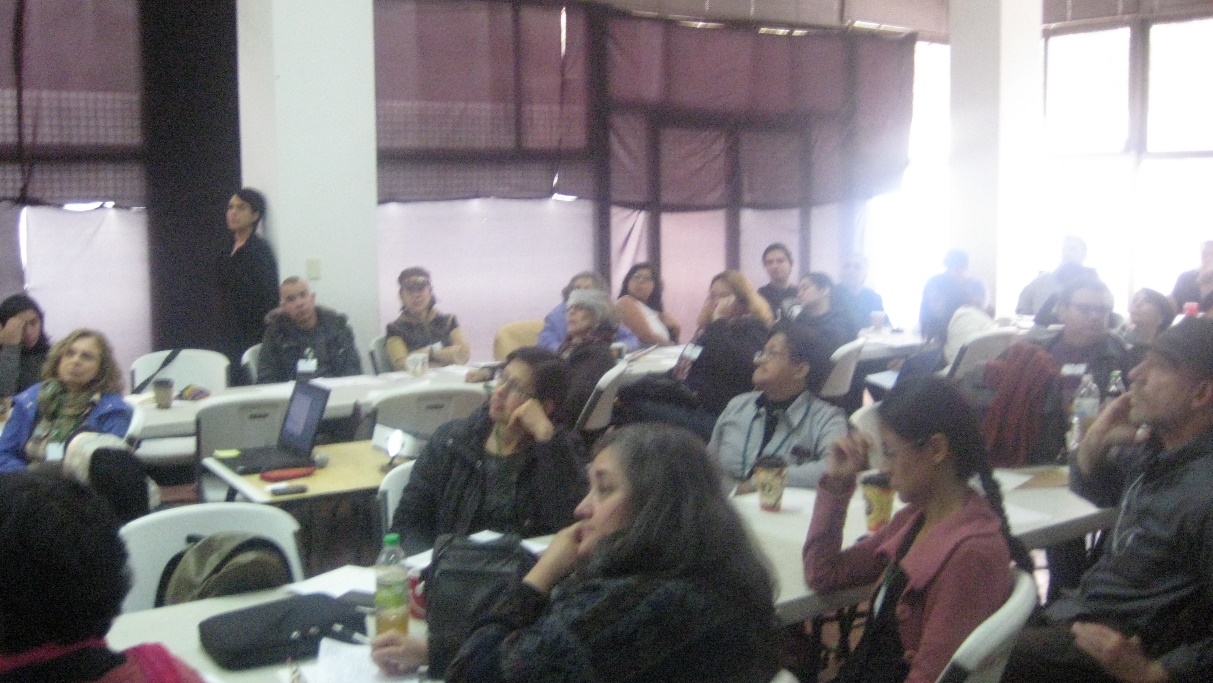 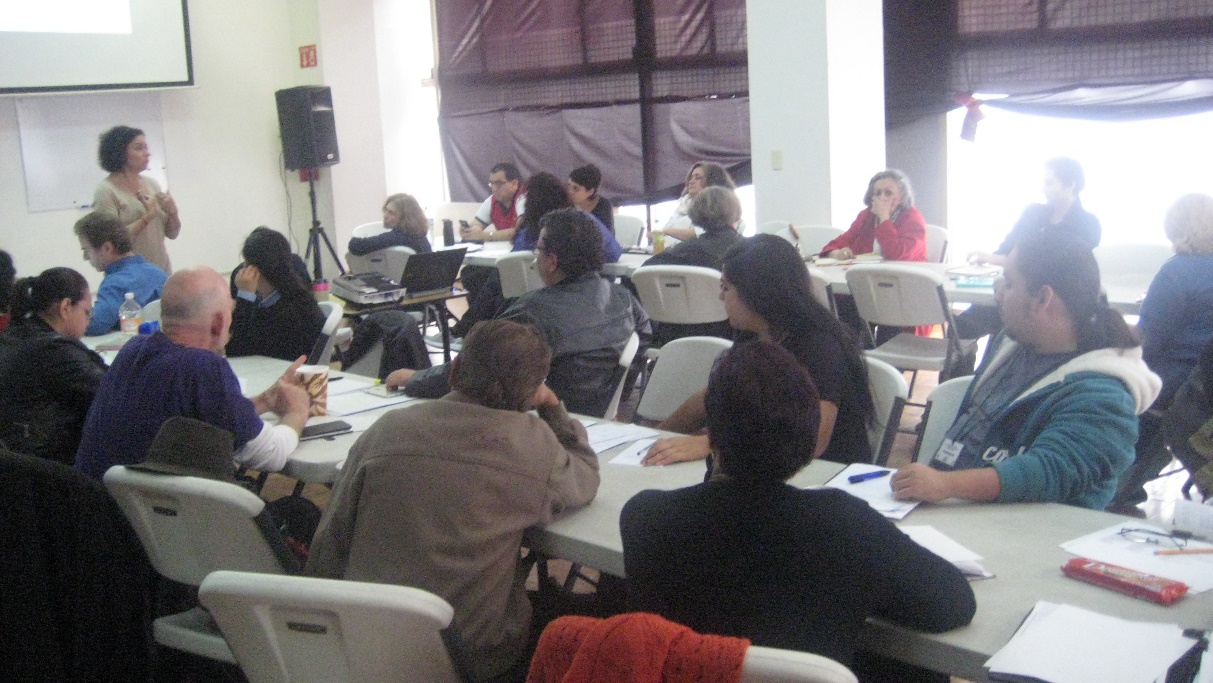 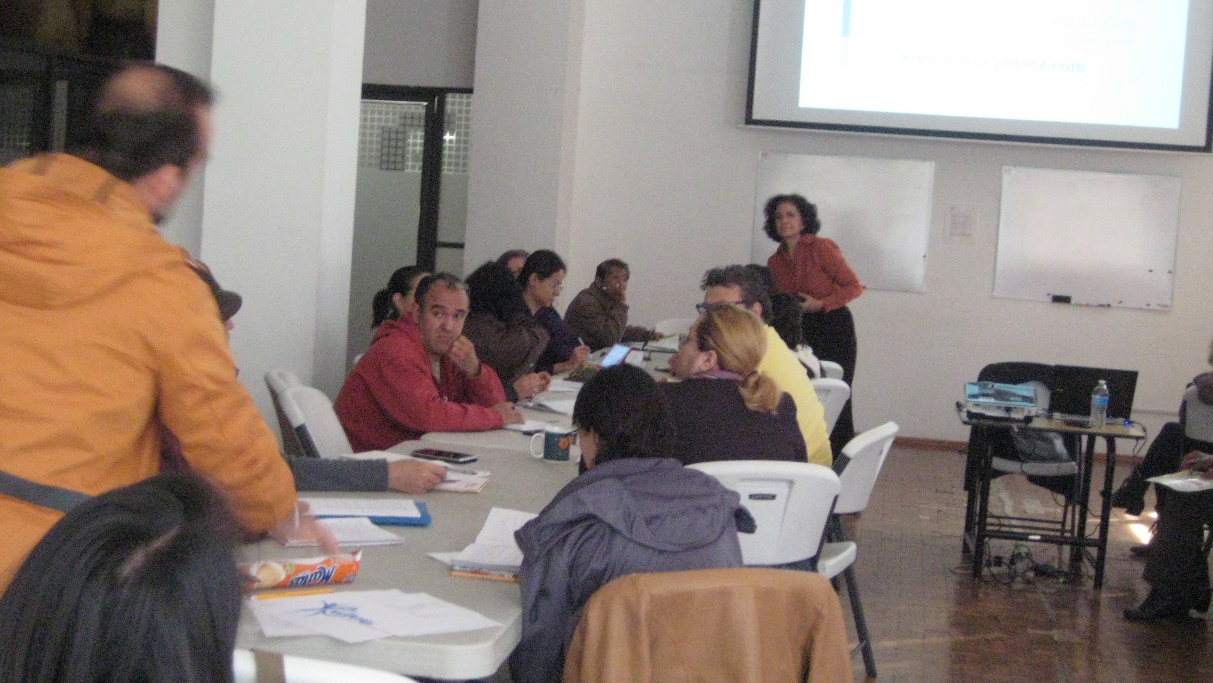 Taller de Elaboración de Proyectos Culturales Sustentables e Independientes